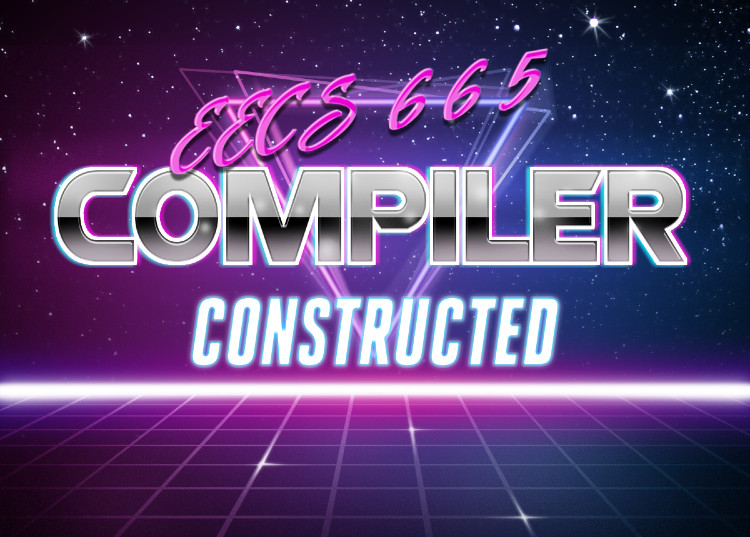 University of Kansas | Drew Davidson
Beyond Compilation
1
PreviouslyRecall: Partial Evaluation
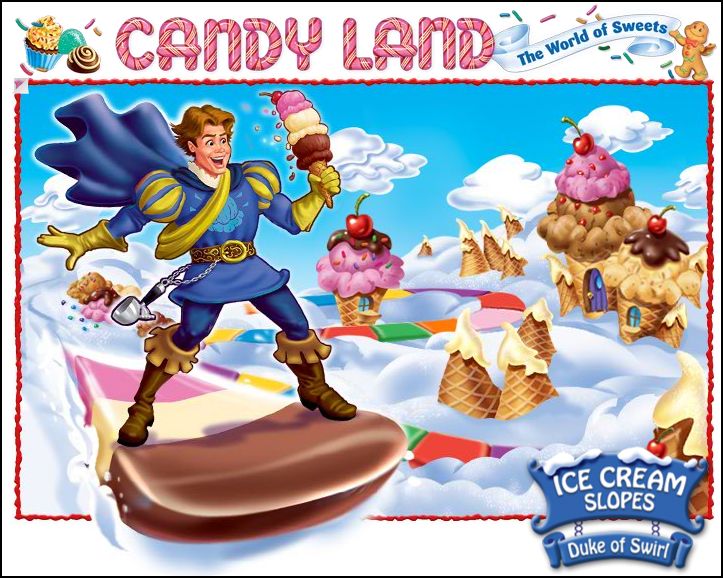 COMPILER
Partial Evaluation
Benefit
Intuition
Implementation
Advanced Topics
You Should Know
How PE generally works
Conceptually
On the CFG
Ad-hoc on a code snippet
2
This TimeLecture Outline
Beyond Compilers
Using compiler techniques for other stuff
Next Steps
Final Words
What next for EECS 665
Logistical wrap-up
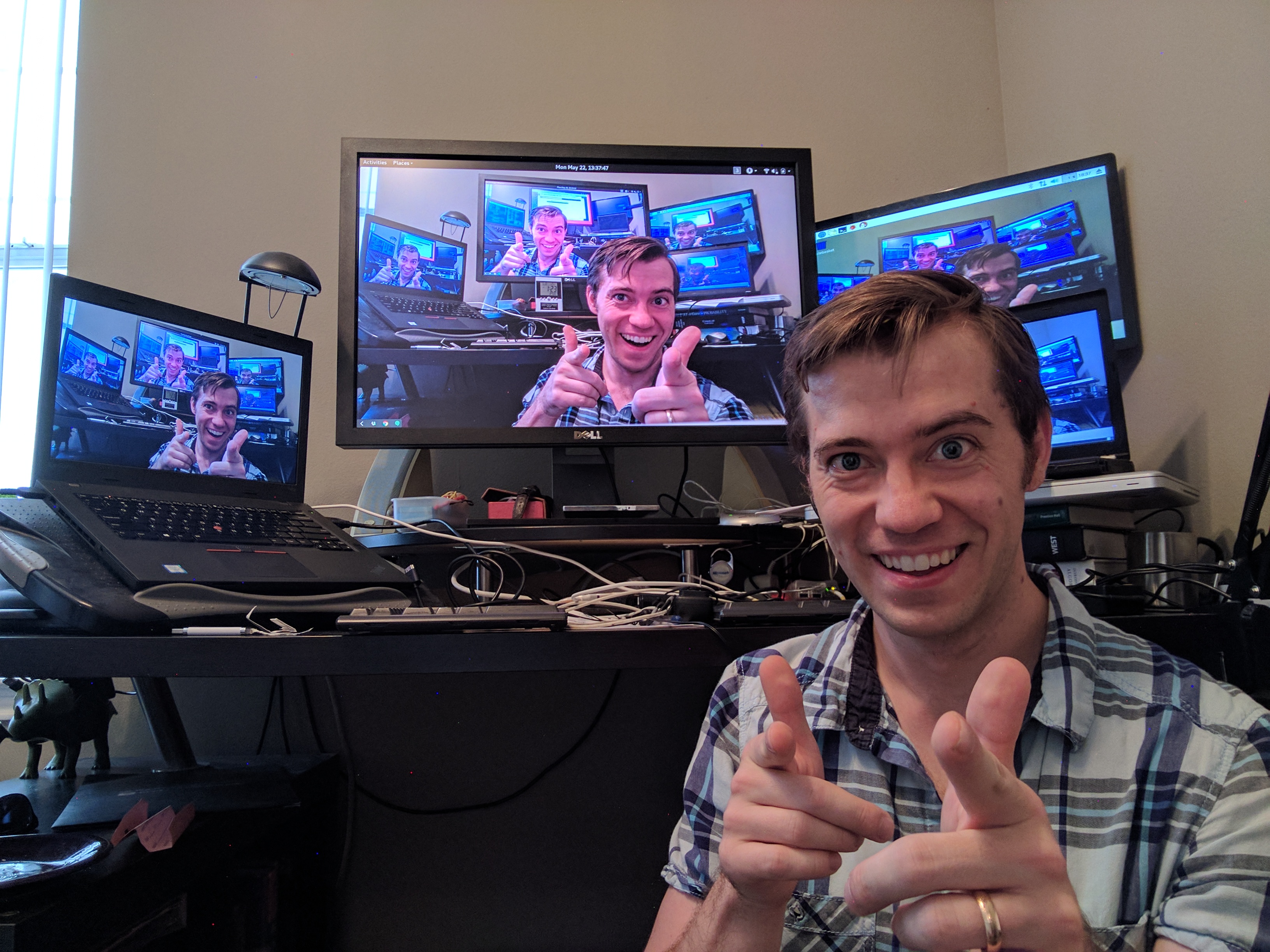 Just Drew Talkin’
3
Compiler Techniques Outside CompilersBeyond Compilation
Why Compilers Matters (maybe?)
i.e. why Drew is qualified to teach compilers
cminusminus
Build a compiler
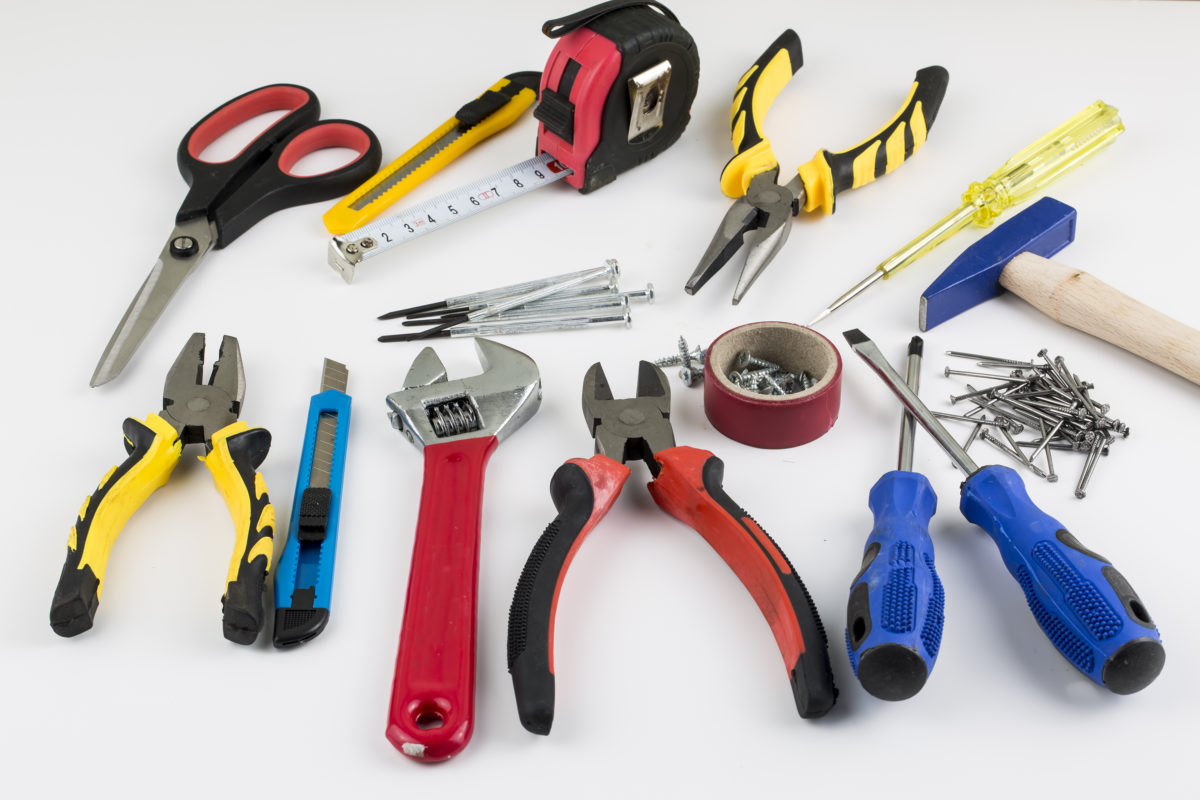 ???
Anything else
4
This LectureBeyond Compilation
Lexical Analysis
Compiler Techniques
Lexing
Parsing
Syntax-Directed Translation
Semantic Analysis
IRs
Architecture
Utilities
RE
Compiler
Front end
Syntactic Analysis
Semantic Analysis
Middle end
IR
Codegen
IR Optimization
Back end
Final Codegen
Final Code
Optimization
5
Compiler Techniques Outside CompilersBeyond Compilation
Lexical Analysis
Front end
Syntactic Analysis
Semantic Analysis
Middle end
IR
Codegen
IR Optimization
Back end
Final Codegen
Final Code
Optimization
6
Signature MatchingBeyond Compilers
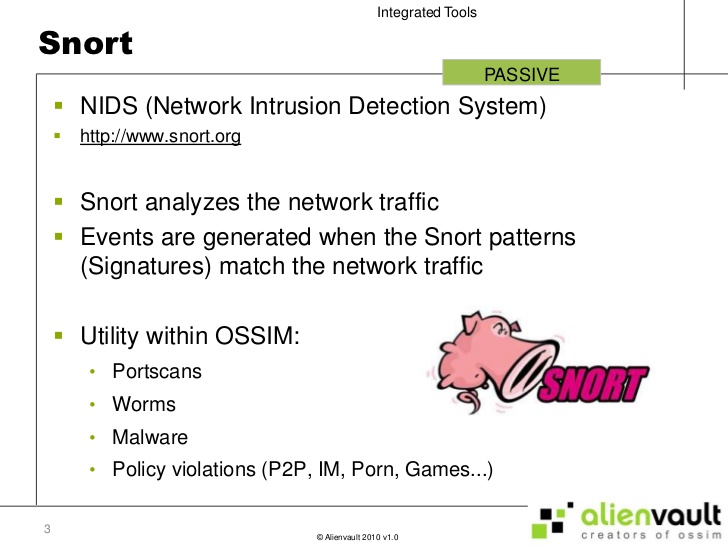 Regular-expression based matching of network traffic
Rather than producing tokens, produces actions
alert tcp $EXTERNAL_NET any -> $HTTP_SERVERS $HTTP_PORTS (msg:"WEB-IIS cmd.exe access"; flow:to_server, established; content:"cmd.exe"; nocase; classtype:web-application-attack; sid:1002; rev:5;)
7
Policy AutomataBeyond Compilers
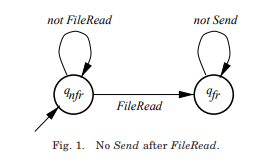 Enforce stateful policies on system call sequences
Expressible via finite state automaton
8
Compiler Techniques Outside CompilersBeyond Compilation
Lexical Analysis
Front end
Syntactic Analysis
Semantic Analysis
Middle end
IR
Codegen
IR Optimization
Back end
Final Codegen
Final Code
Optimization
9
Protocol Normalization Using AGsBeyond Compilation
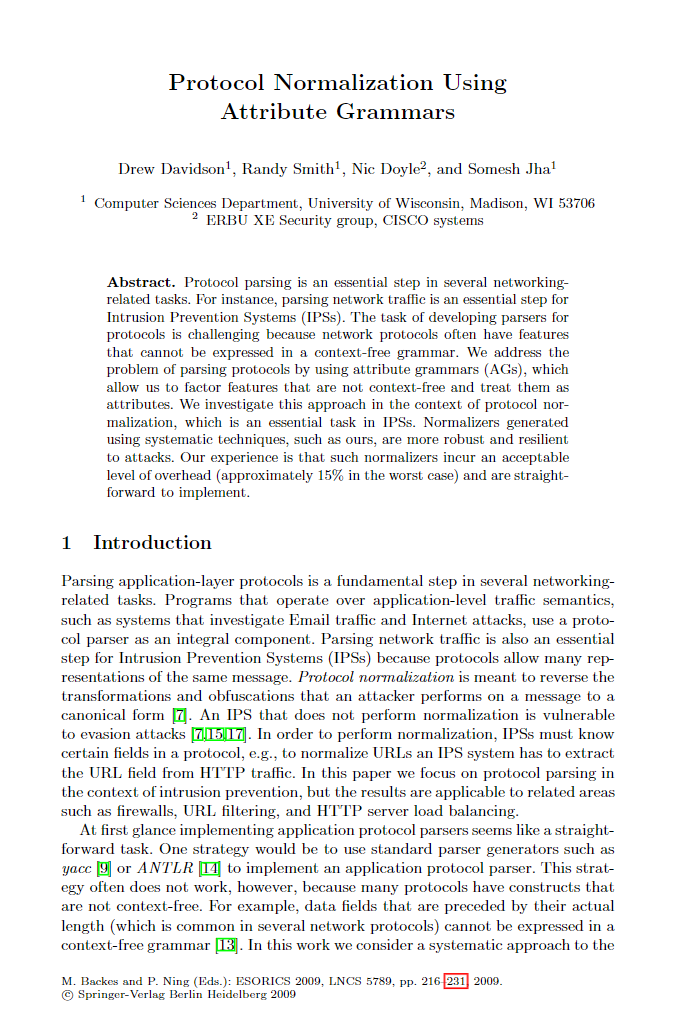 Uses SDT to rewrite grammar to a canonical form
Actually uses BISON!
More PoC than production-ready code
10
Clang-FormatBeyond Compilation
Code (re)formatter
Ensures that all code in a project is of a consistent style
11
Compiler Techniques Outside CompilersBeyond Compilation
Lexical Analysis
Front end
Syntactic Analysis
Semantic Analysis
Middle end
IR
Codegen
IR Optimization
Back end
Final Codegen
Final Code
Optimization
12
Static AnalysisBeyond Compilation
We did a bit already:
Typechecking
Data flow
We focused on faithfully translating program
But what about when the program is garbage?
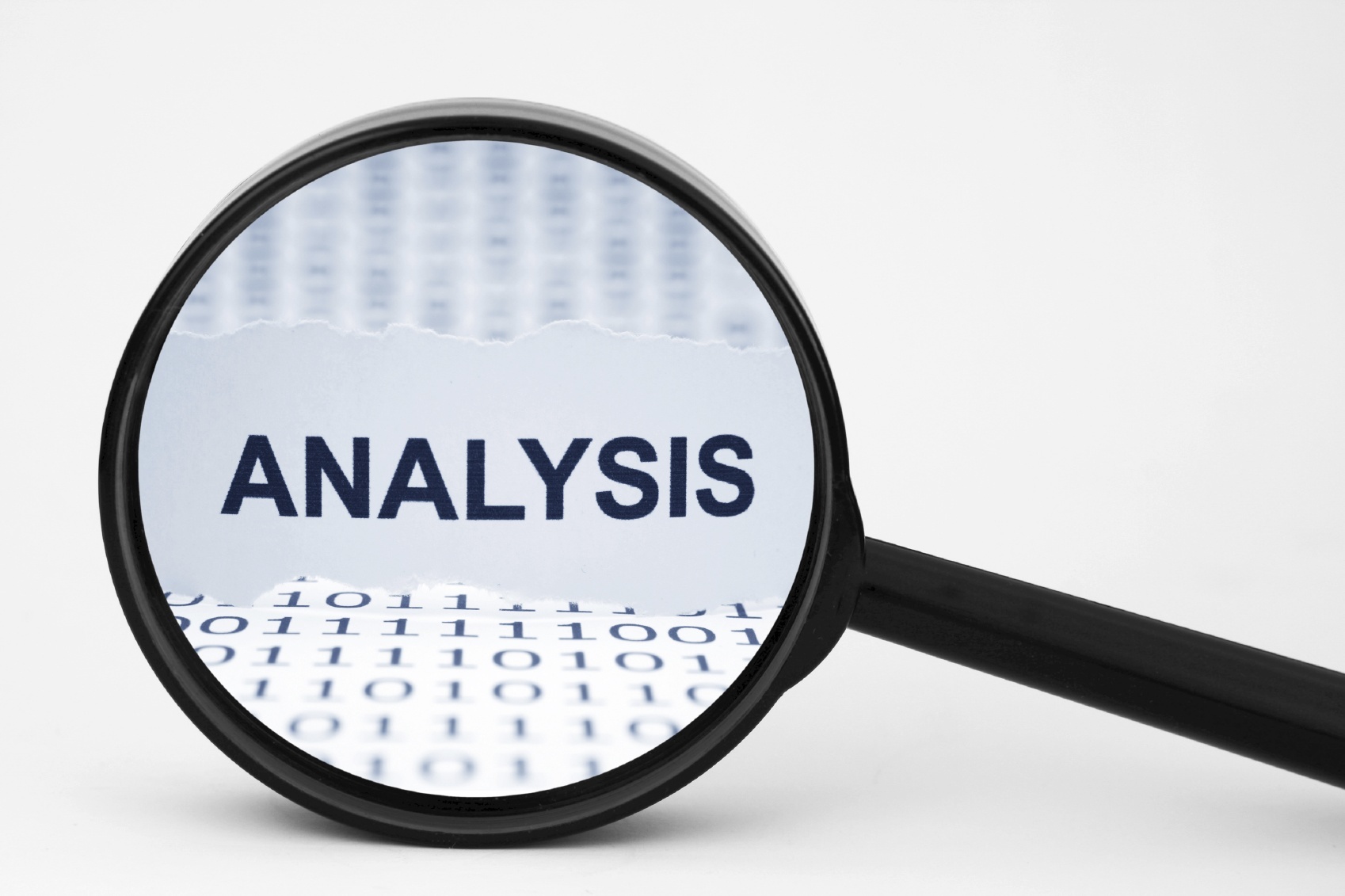 13
Information LeakageBeyond Compilation
We’d like to know if a program can leak secret/private data
It would be good to know that before running the program
Use static analysis!
Can data that comes from a sensitive source reach an untrusted sink?
14
Static InstrumentationBeyond Compilation
Add “reporting” to executables
Test suite line coverage: Is every line of the program exercised by the test suite?
Taint tracking: determine if user input is ever touching protected memory
15
Static Analysis: cppcheckBeyond Compilation
Tool for common CPP errors
Check for semantic errors / likely logic issues
Sorta like a standalone version of the warning phase of the compiler
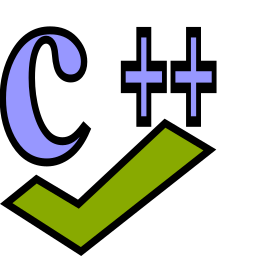 16
LintersBeyond Compilation
Check source code for likely bugs
cpplint
pylint / flake8
bandit
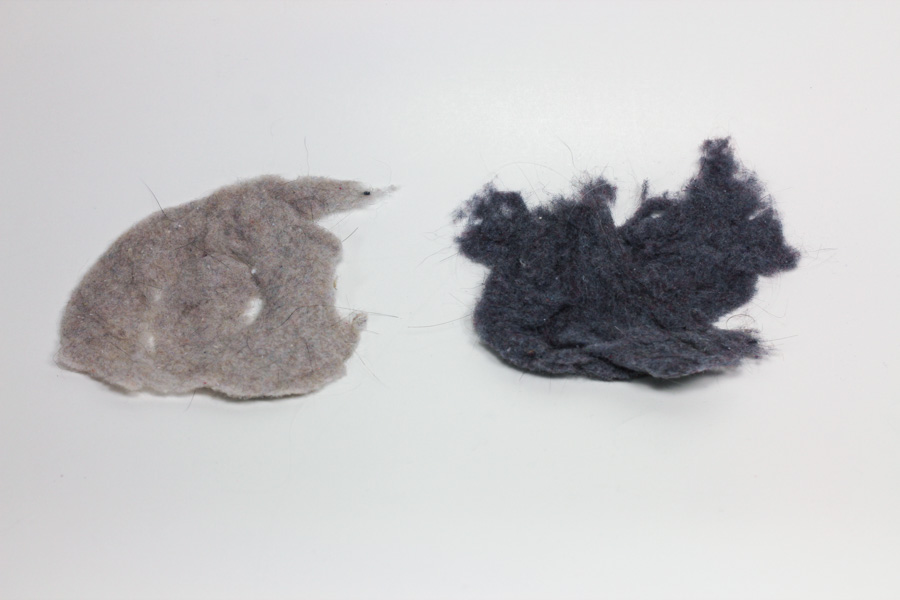 Dryer Lint (a different kind of lint)
17
Compiler Techniques Outside CompilersBeyond Compilation
Lexical Analysis
Front end
Syntactic Analysis
Semantic Analysis
Middle end
IR
Codegen
IR Optimization
Back end
Final Codegen
Final Code
Optimization
18
“Old School” Virtual MachinesBeyond Compilation
Abstract hardware architecture
Compile once, run anywhere
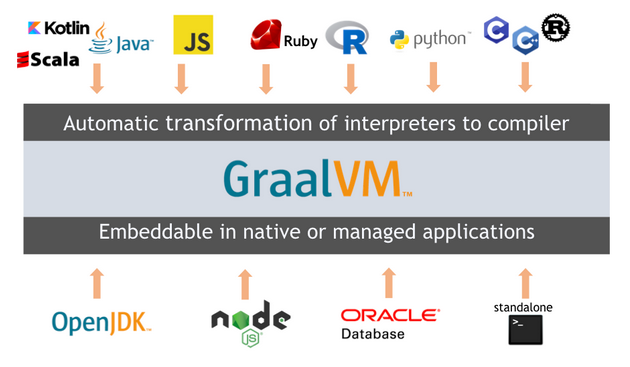 19
FiE on Firmware!Beyond Compilation
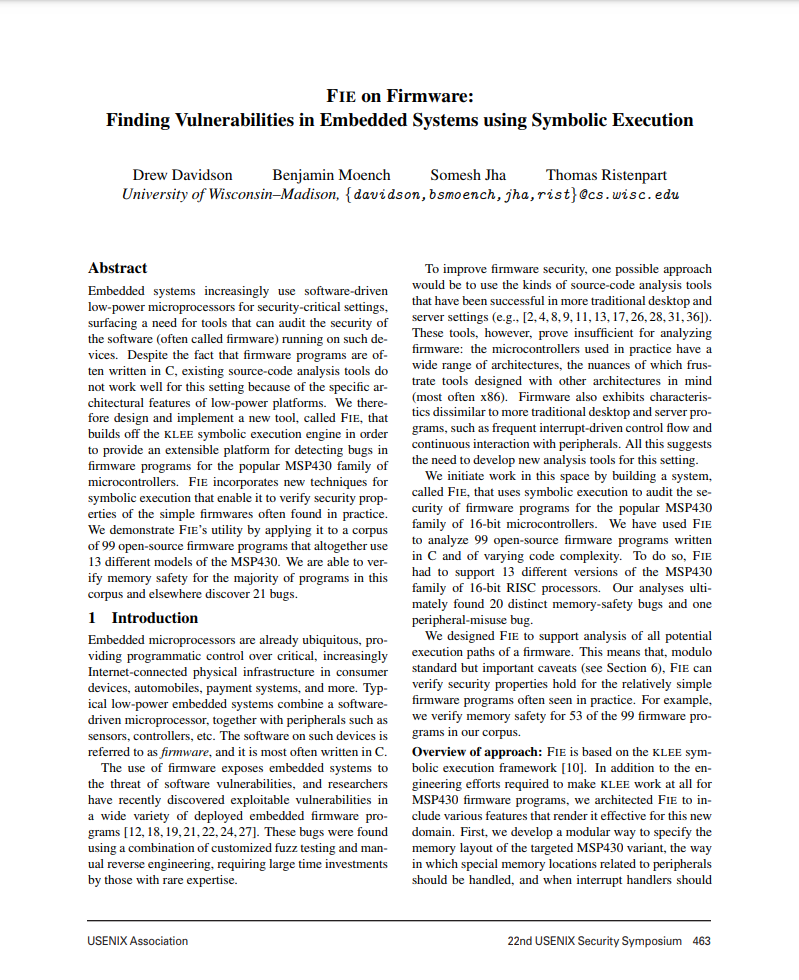 Analyze behaviors of 100s of related IoT programs
20
Compiler Techniques Outside CompilersBeyond Compilation
Lexical Analysis
Front end
Syntactic Analysis
Semantic Analysis
Middle end
IR
Codegen
IR Optimization
Back end
Final Codegen
Final Code
Optimization
21
Assembly Code: Low Level SecurityBeyond Compilation
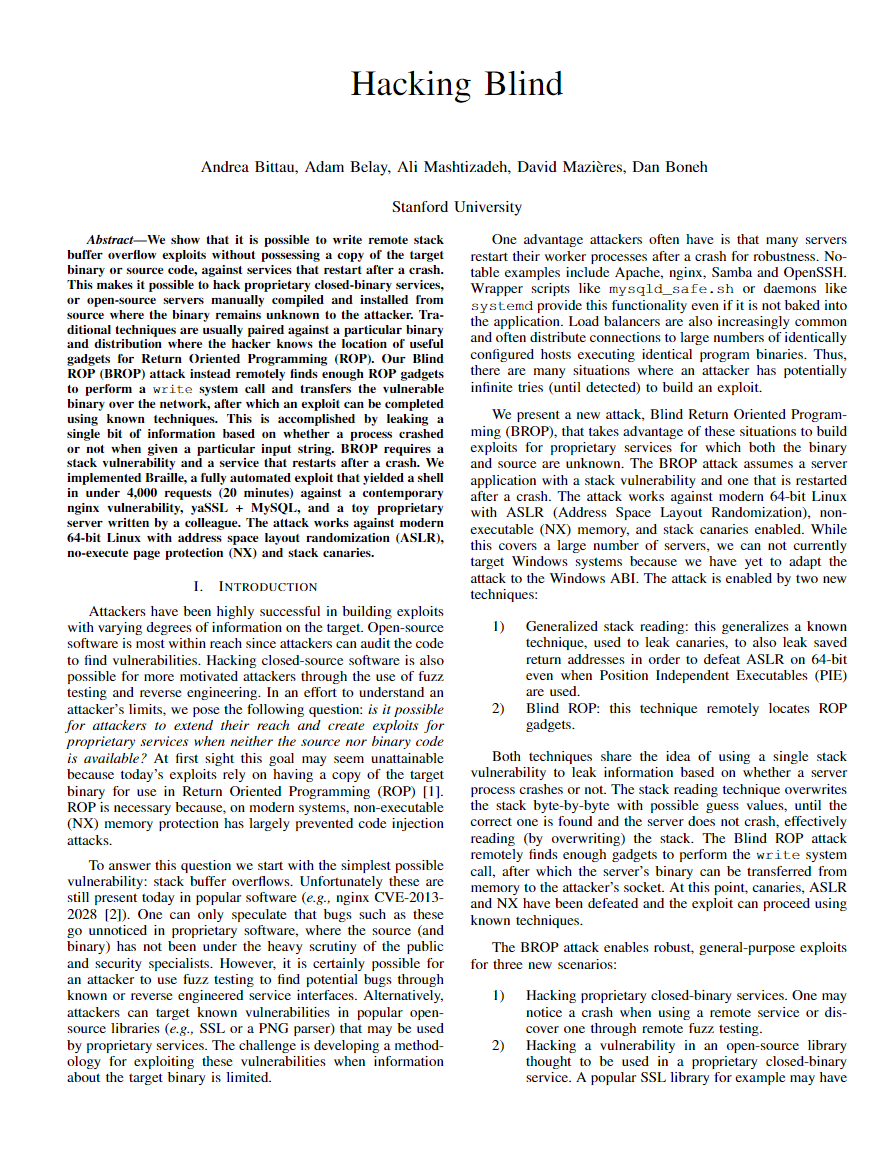 Buffer overflows
ROP
Blind ROP
22
DecompilationBeyond Compilation
Run the compiler toolchain in reverse
Binary to assembly
(disassembler)
Assembly to source
(decompiler)
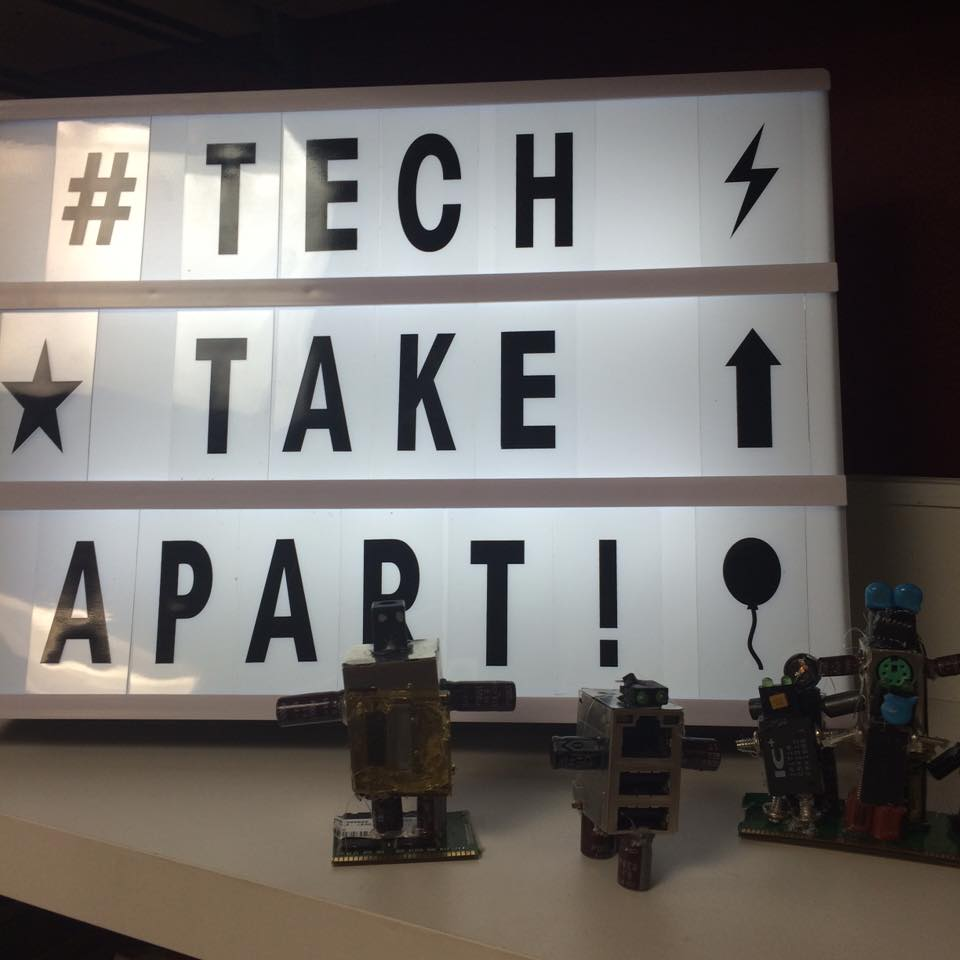 23
DecompilationBeyond Compilation
Popular tools
Run the compiler toolchain in reverse
Binary to assembly
(disassembler)
Assembly to source
(decompiler)
(Commercial)
(Free)
IDA Pro
Ghidra
Hex Rays
24
Reverse Engineering ToolsBeyond Compilation
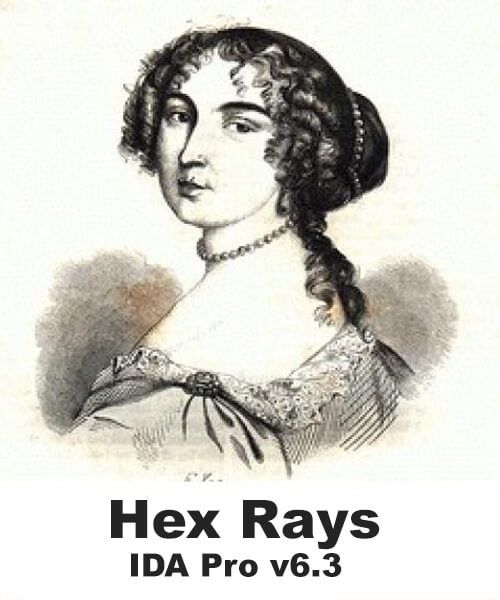 IDA Pro
Long considered the best and tool by default
Builds CFG from binary
Ghidra
Developed by the NSA
Released (open source) April 4, 2019
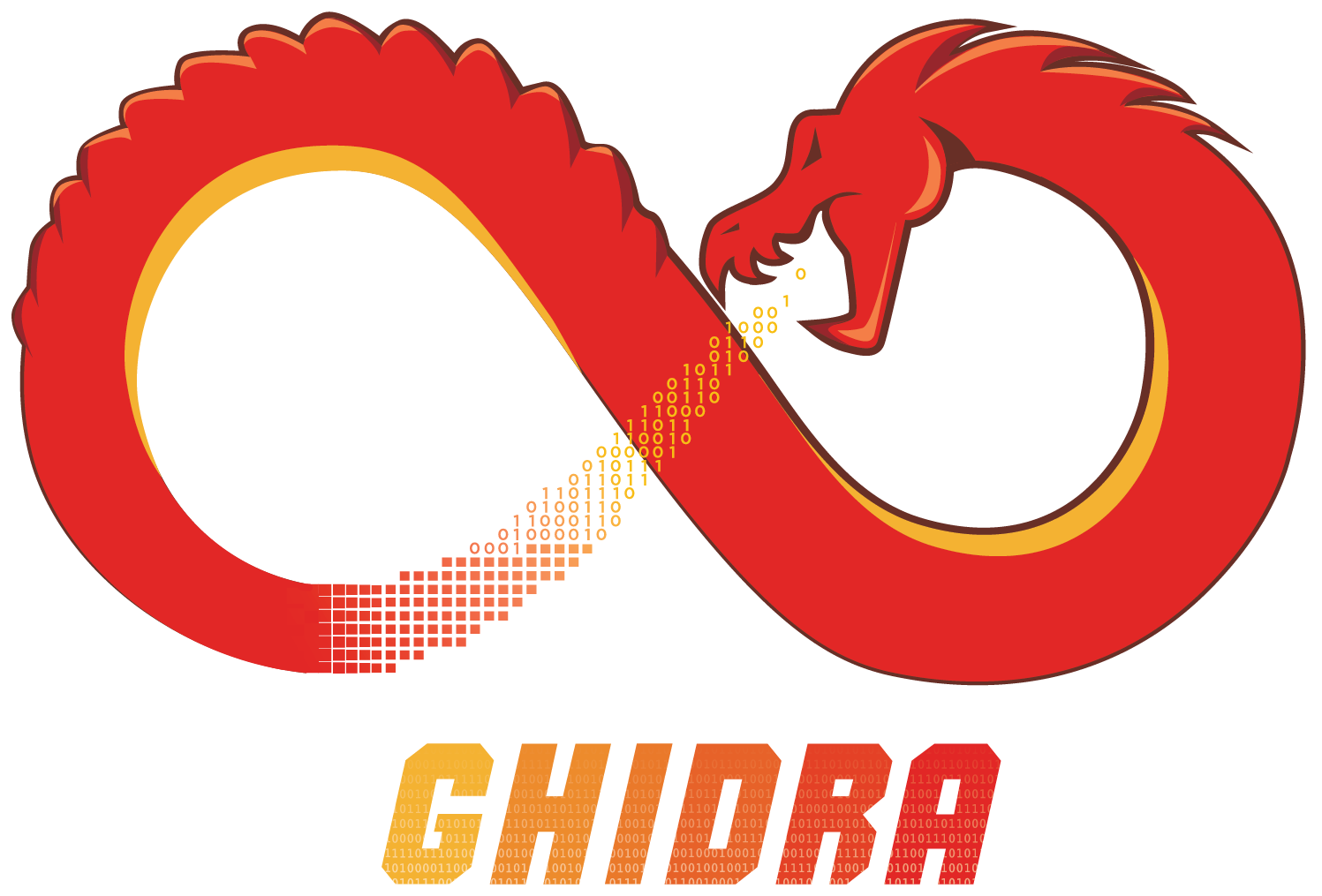 25
Reverse Engineering ToolsBeyond Compilation
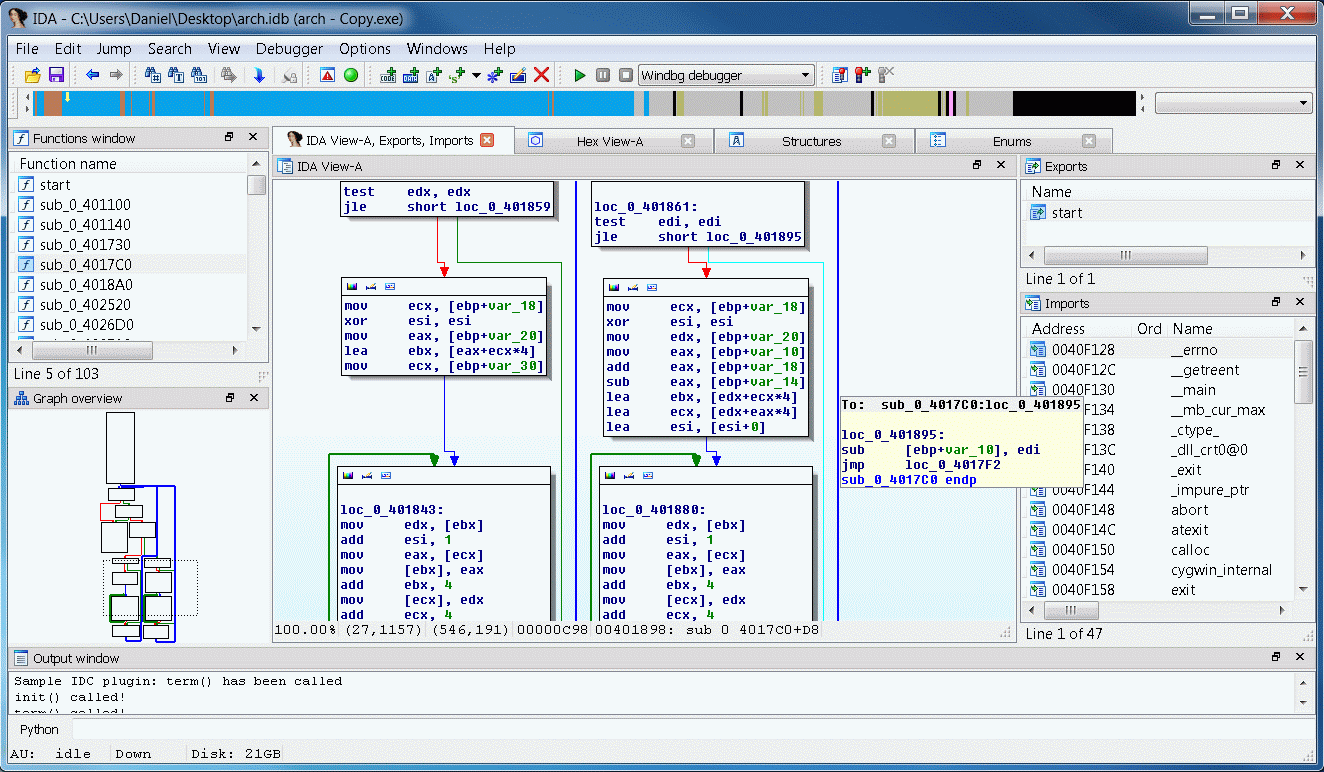 26
Reverse Engineering Tools: Why? Beyond Compilation
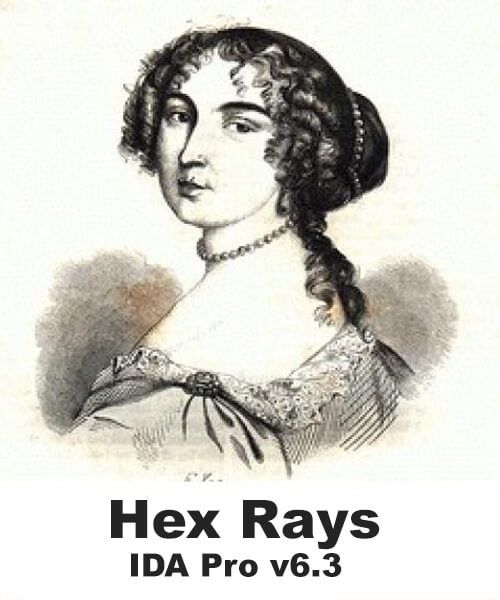 IP theft
(duh)
Ok, but what legit uses?
Malware analysis
Code “improvements”
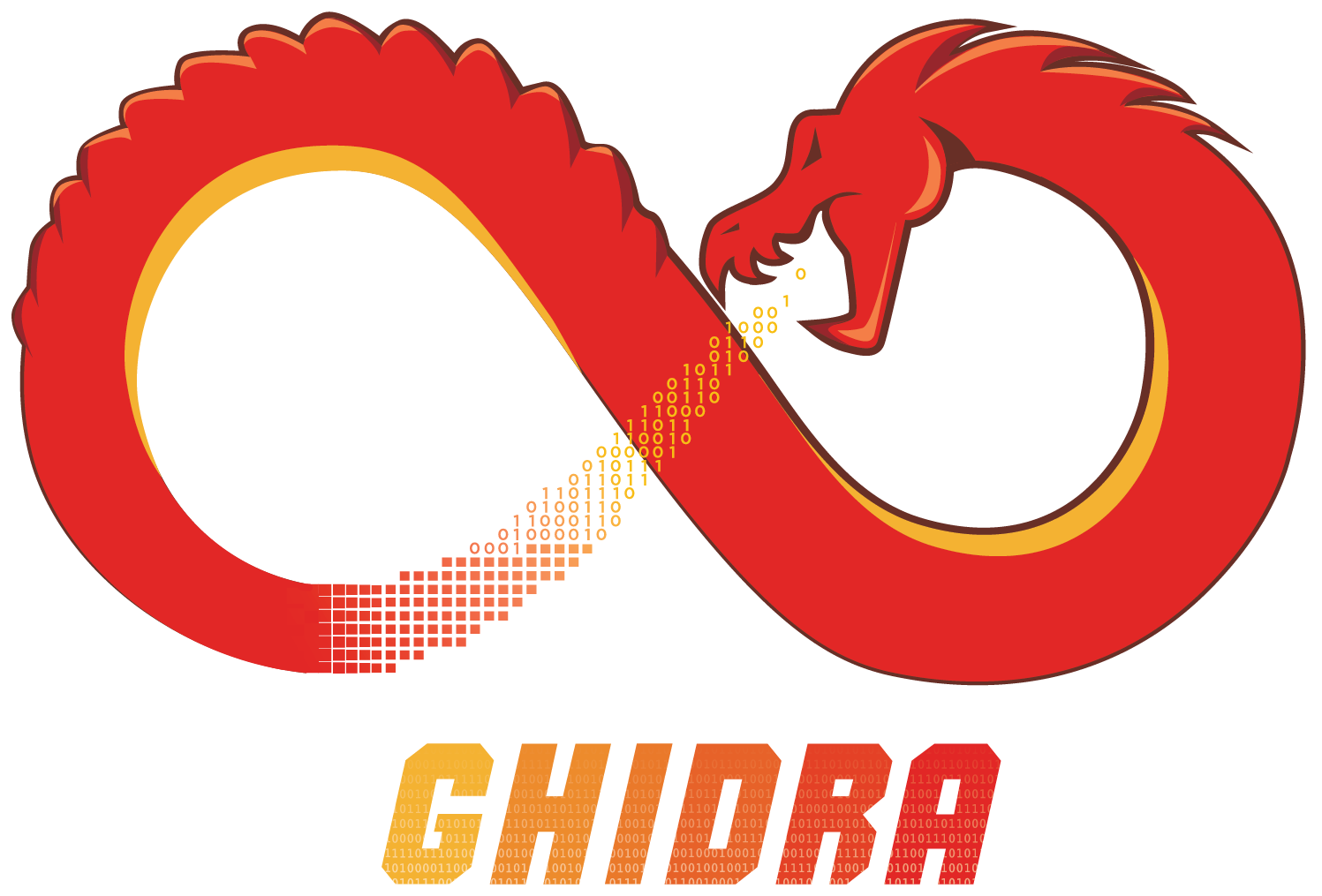 27
Compiler Techniques Outside CompilersBeyond Compilation
Lexical Analysis
Front end
Syntactic Analysis
Semantic Analysis
Middle end
IR
Codegen
IR Optimization
Back end
Final Codegen
Final Code
Optimization
28
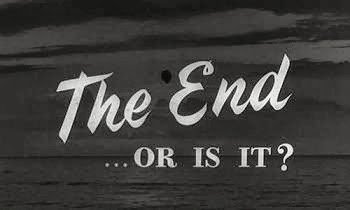 29
Where to go NextNext Steps
Our compiler gives you a basic foundation:
There’s more to nearly every area of the course than what we covered
Hopefully this course serves as a framework for refinement
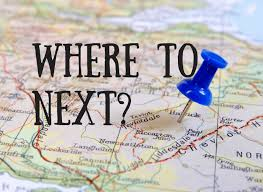 30
What We Didn’t CoverNext Steps
Topics we glossed over:
Object oriented code
Many optimizations
Compiling non-imperative code
Logic programming (e.g. datalog)
Functional programming (Haskell et al)
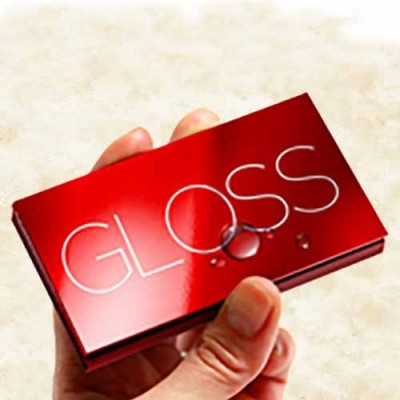 We glossed over some topics
31
Is this Stuff Useful?Next Steps
From what we’ve covered:
I bet you have could invent a programming language
I hope you have a deeper understanding of how programs work
I think you gained some tools in your toolbelt
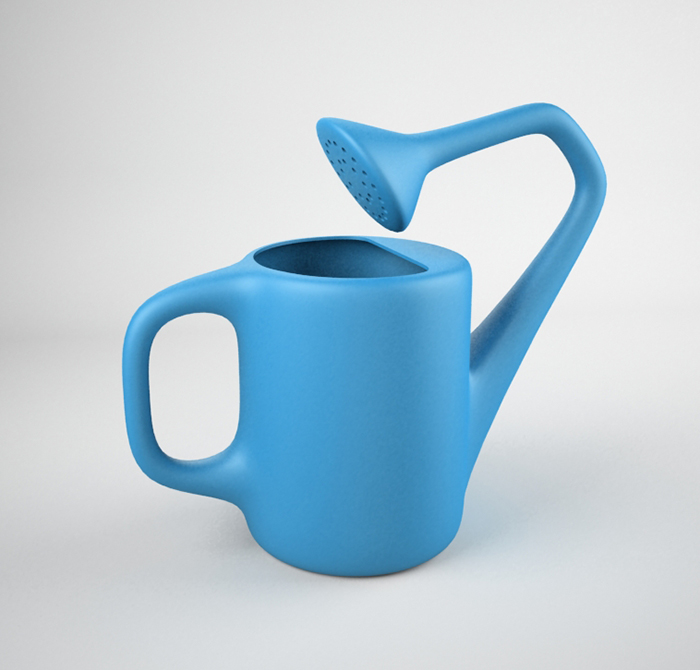 32
Continuing the JourneyBeyond Compilation: Next Steps
If you like compiler construction
Classic compilers texts
Compilers: Principles, Techniques and Tools
Aho, Lam, Sethi, and Ullman
Advanced Compiler Design & Implementation
Munchnick
Crafting a Compiler
Fischer and Cytron
Cutting Edge Developments
SIGPLAN Proceedings
LLVM Docs
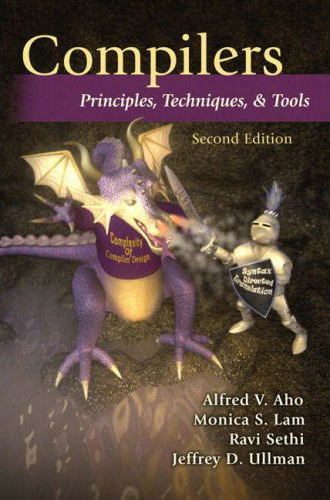 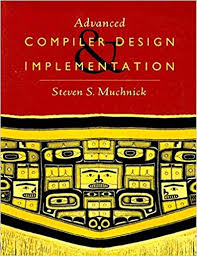 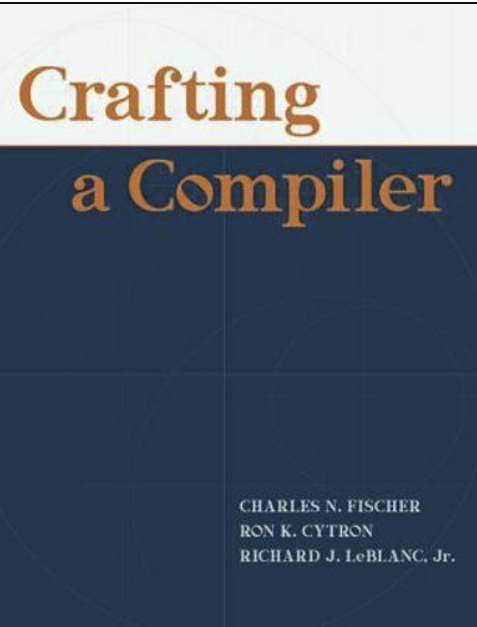 33
Continuing the JourneyBeyond Compilation: Next Steps
If you like compiler construction
Classic compilers texts
Compilers: Principles, Techniques and Tools
Aho, Lam, Sethi, and Ullman
Advanced Compiler Design & Implementation
Munchnick
Crafting a Compiler
Fischer and Cytron
Cutting Edge Developments
SIGPLAN Proceedings
LLVM Docs
If you dislike compiler construction
Sorry 
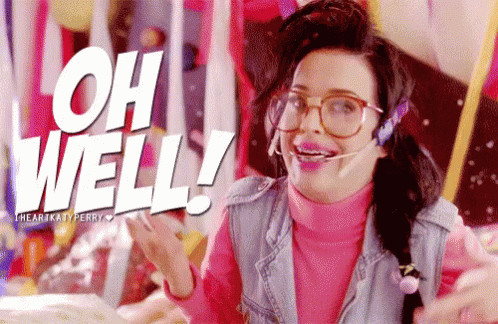 34
Maybe the real Compilation…
was the friends we made along the way
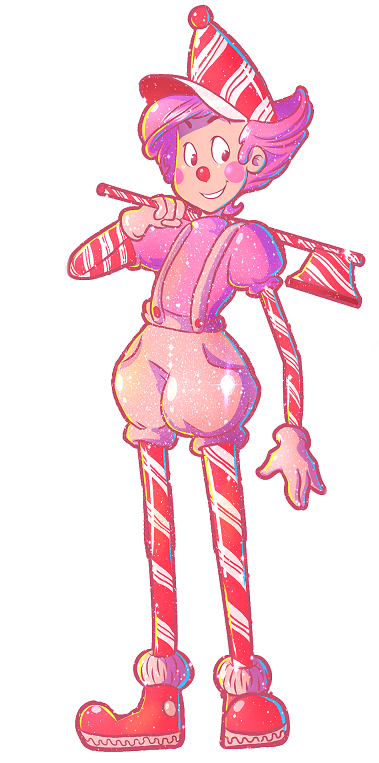 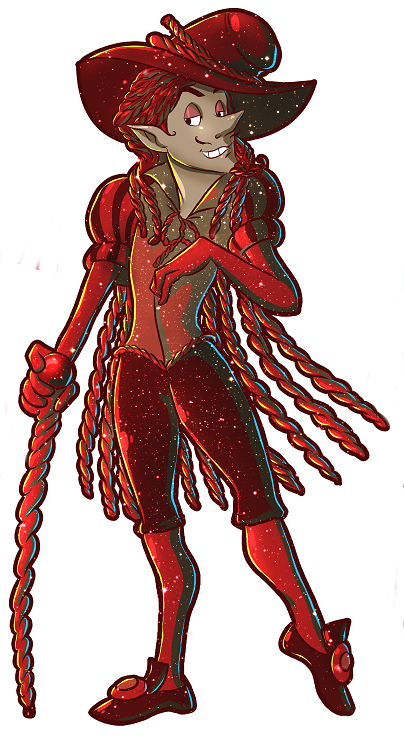 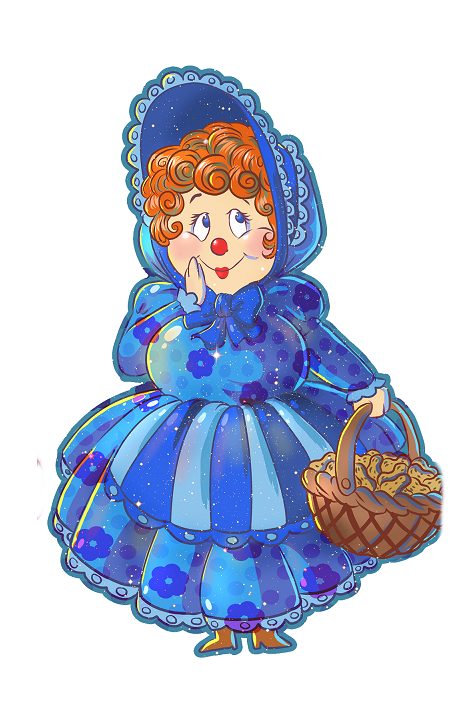 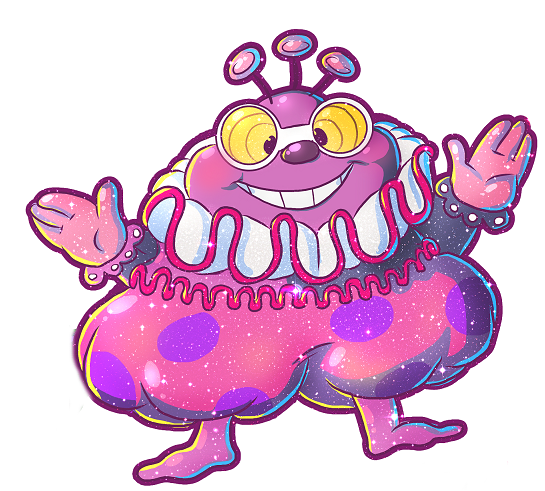 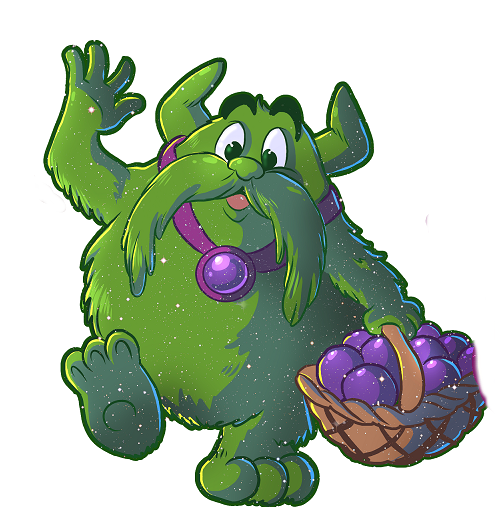 Regular
Languages
Lexical
Analysis
Context-Free
Grammars
Syntactic
Analysis
Syntax-Directed
Translation
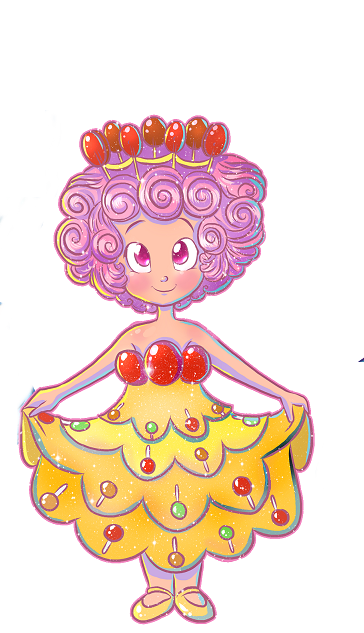 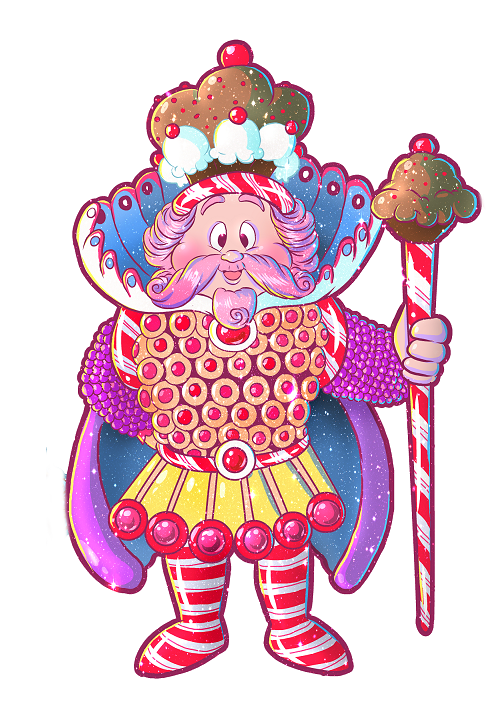 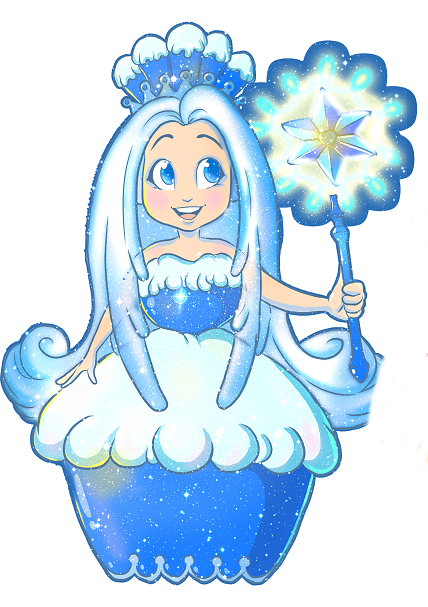 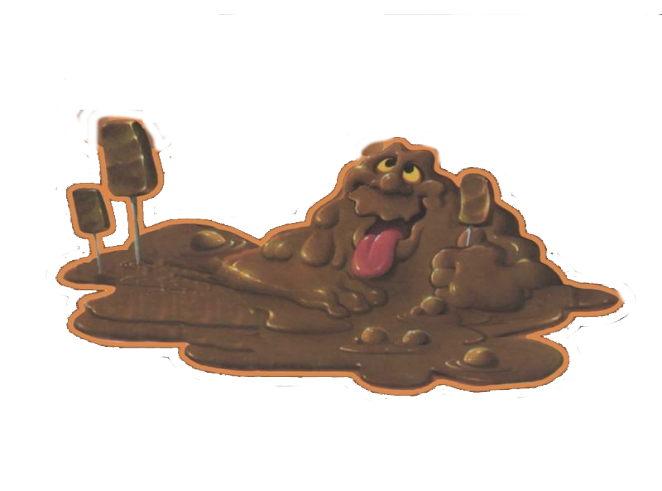 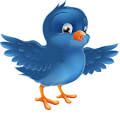 Semantic
Analysis
Intermediate
Representations
Hardware
Architecture
Machine 
Code
Optimization / 
Program Analysis
35
Unfinished BusinessMy Final Words
Grades:
Project Grades forthcoming 
Curve:
Projects may be individually curved
Minimal curve will be out in time for the final
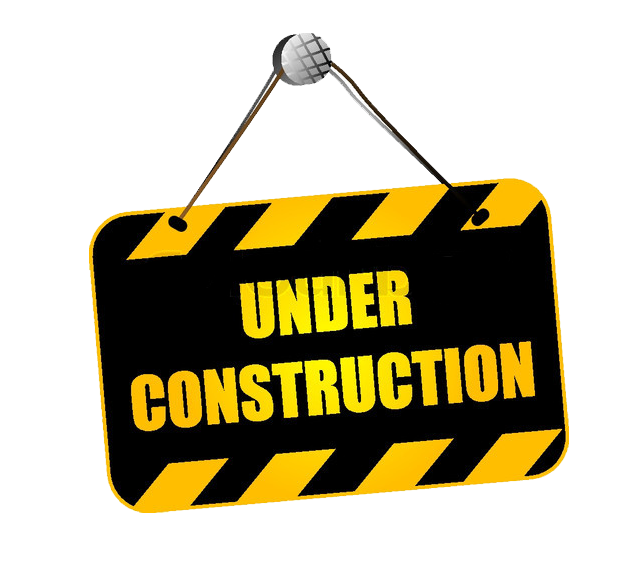 36
Official Course EvaluationsMy Final Words
Your chance for a performance review
I review these every semester
The department chair reviews these every semester
Please do them!
There are 2 surveys
University
Department
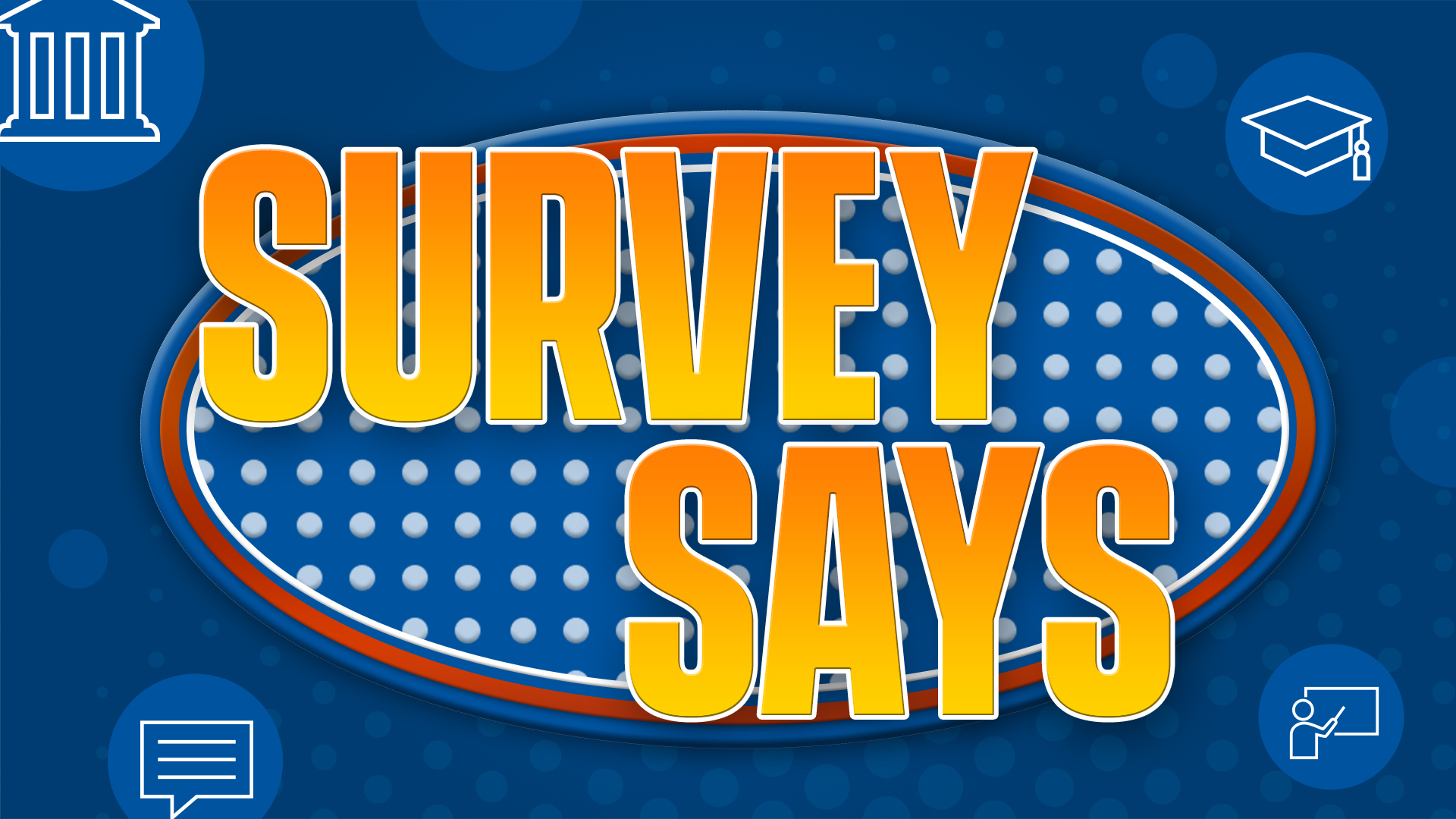 37
Unofficial Course EvaluationsMy Final Words
https://compilers.cool/final-survey
Things you should know:
Still completely anonymous
I won’t look at the responses until after grades are assigned
Less about absolutes than improvement:
Don’t worry about my feelings
Just for me (though I might pull quotes for future semesters)
38
A World of Thanks!
Special thanks to people who asked/answered questions in class or on Piazza
Extra special thanks to people who suggested improvements and gave feedback
No Google. I did not mean “World of Tanks”
39